Môn Toán lớp 3
BÀI 99: KHẢ NĂNG XẢY RA CỦA MỘT SỰ KIỆN
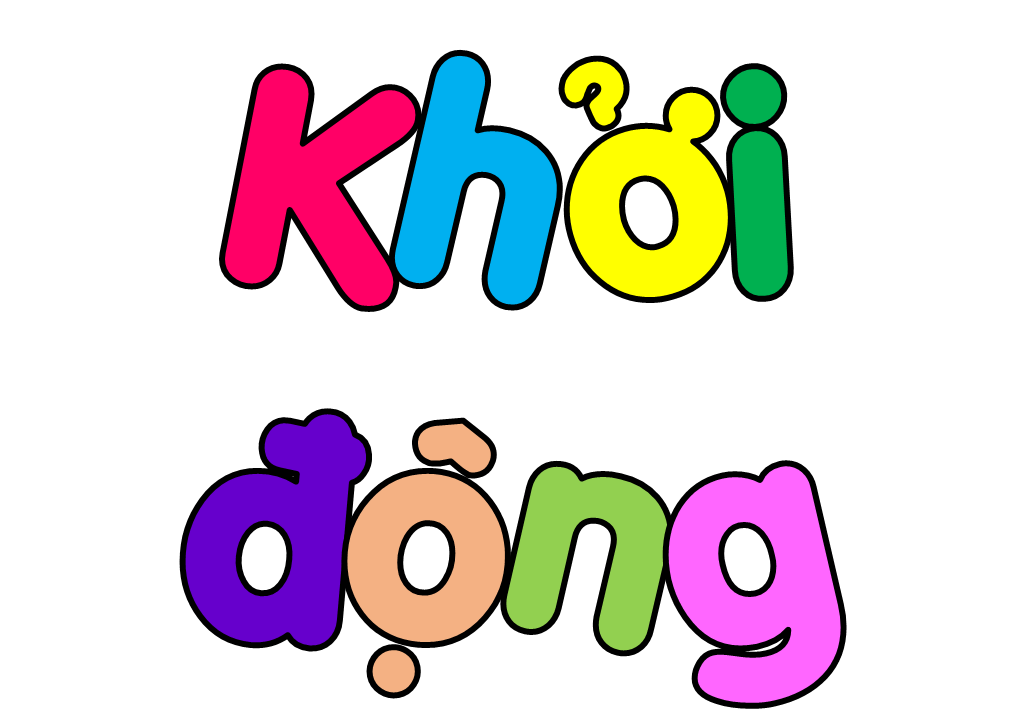 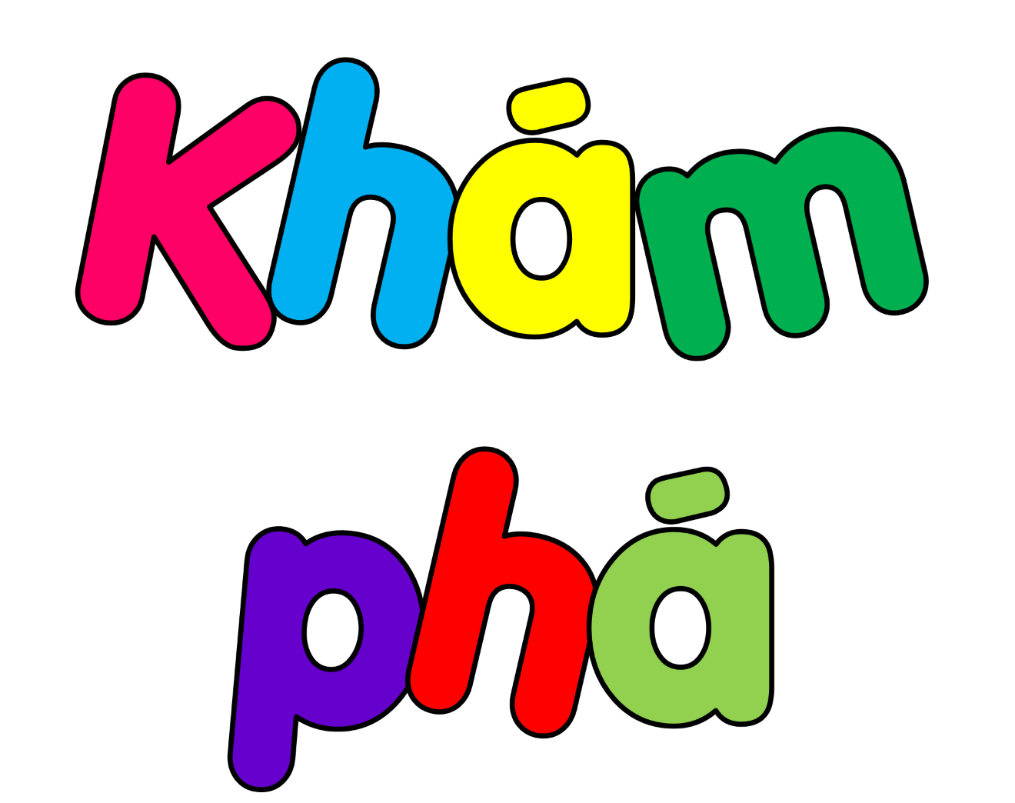 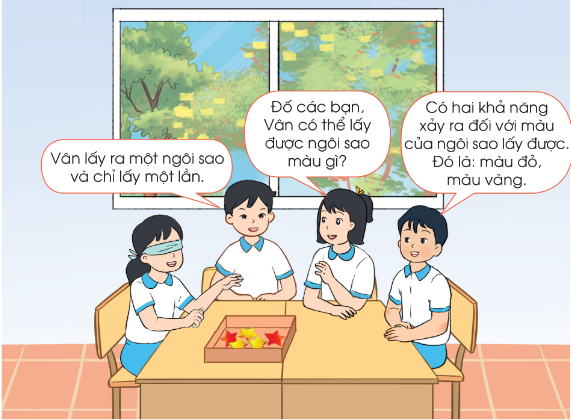 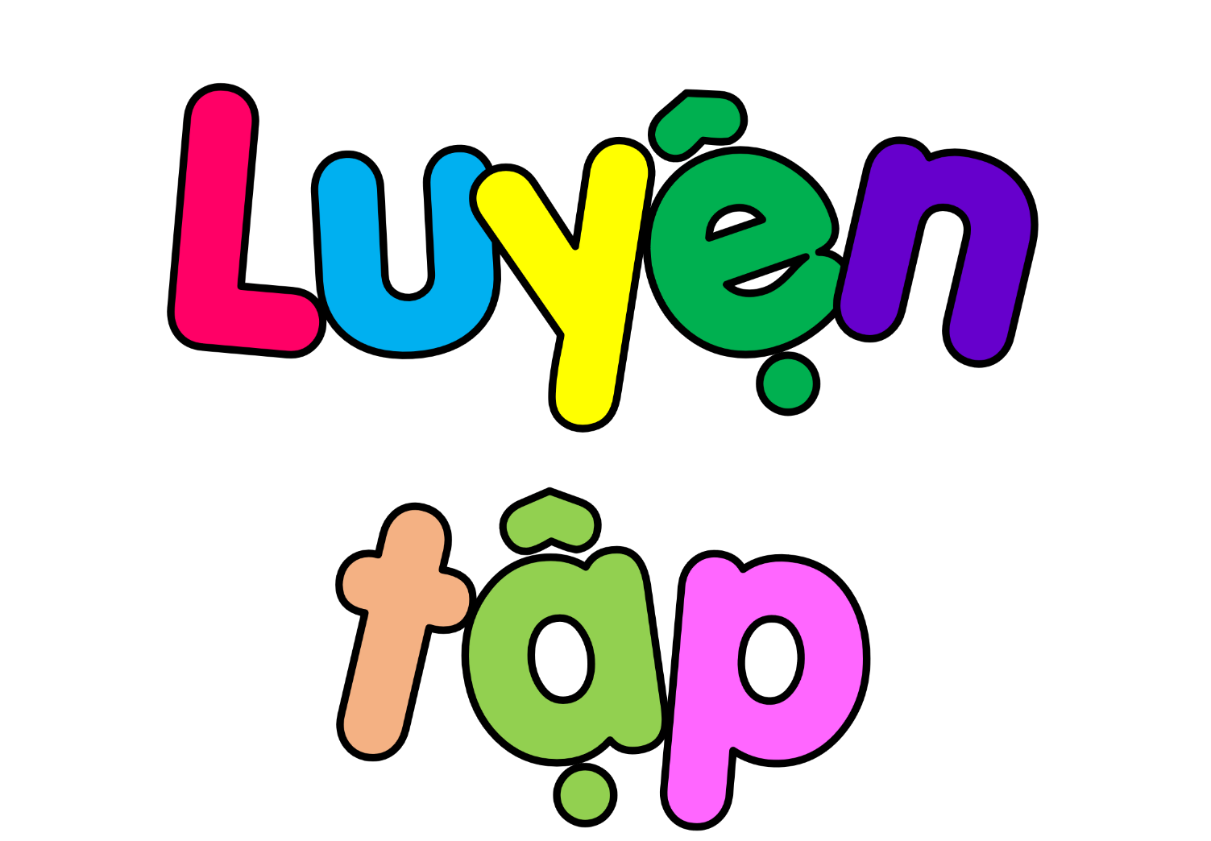 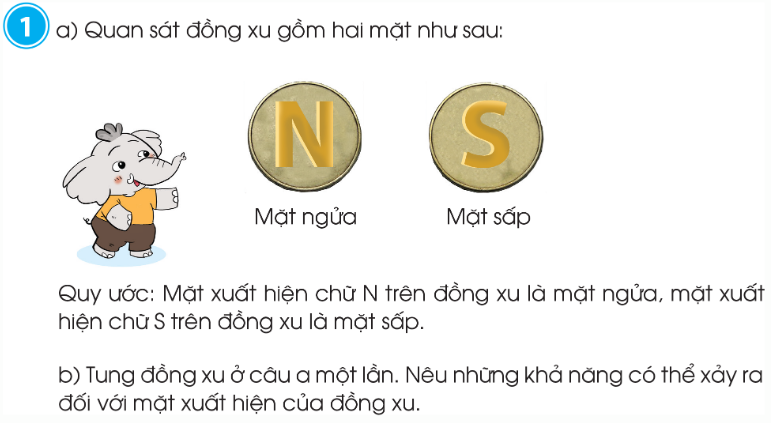 + Có thể xuất hiện mặt ngửa.
+ Có thể xuất hiện mặt sấp
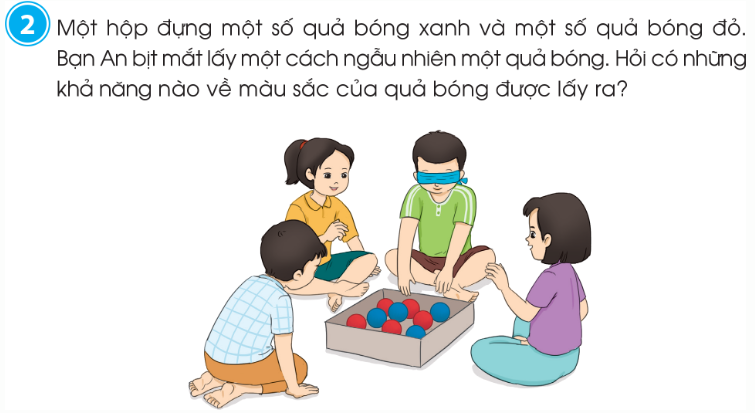 + Có thể quả bóng lấy ra là màu xanh.
+ Có thể quả bóng lấy ra là màu đỏ.
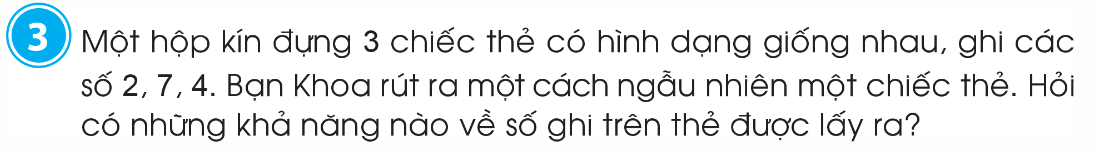 + Có thể bạn Khoa rút ra thẻ ghi số 2.
+ Có thể bạn Khoa rút ra thẻ ghi số 7.
+ Có thể bạn Khoa rút ra thẻ ghi số 4.
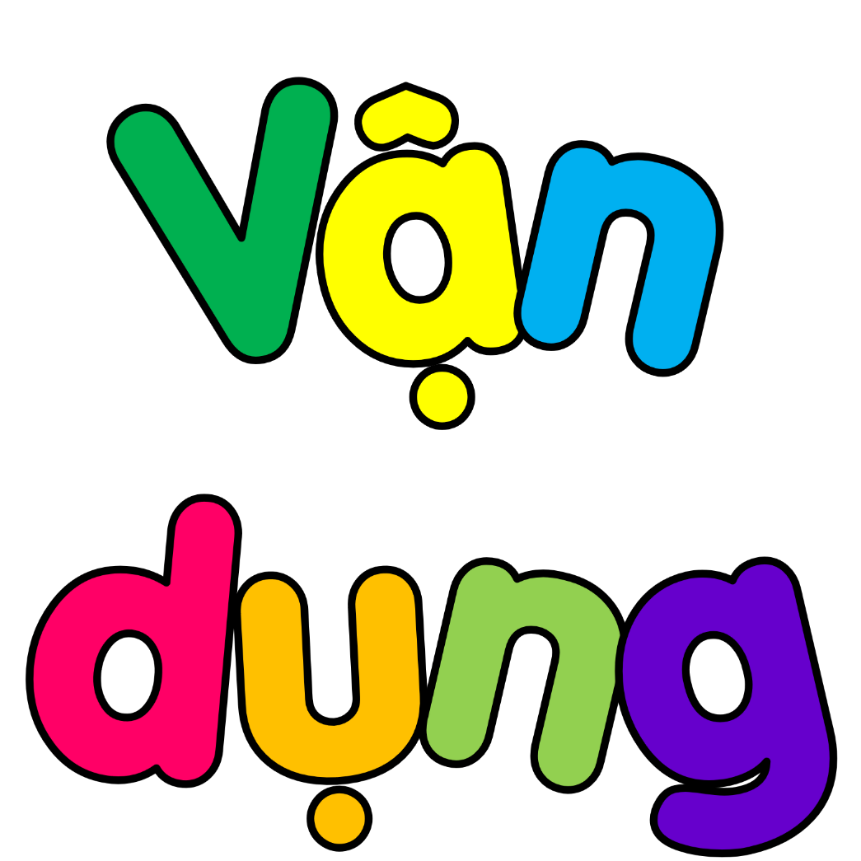 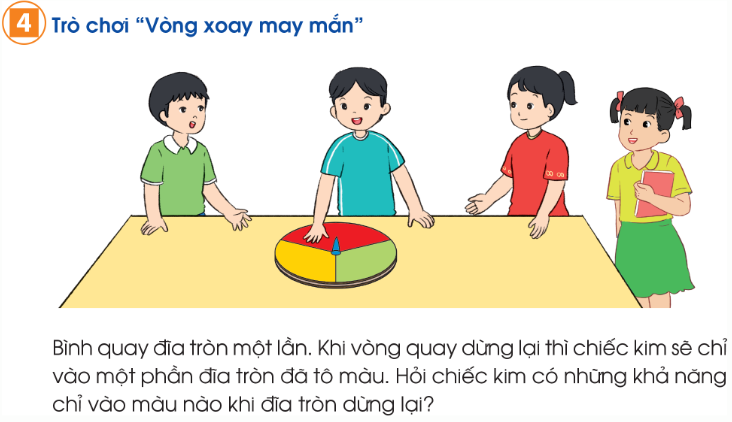 + Có thể chiếc kim dừng lại ở ô màu xanh.
+ Có thể chiếc kim dừng lại ở ô màu đỏ.
+ Có thể chiếc kim dừng lại ở ô màu vàng.
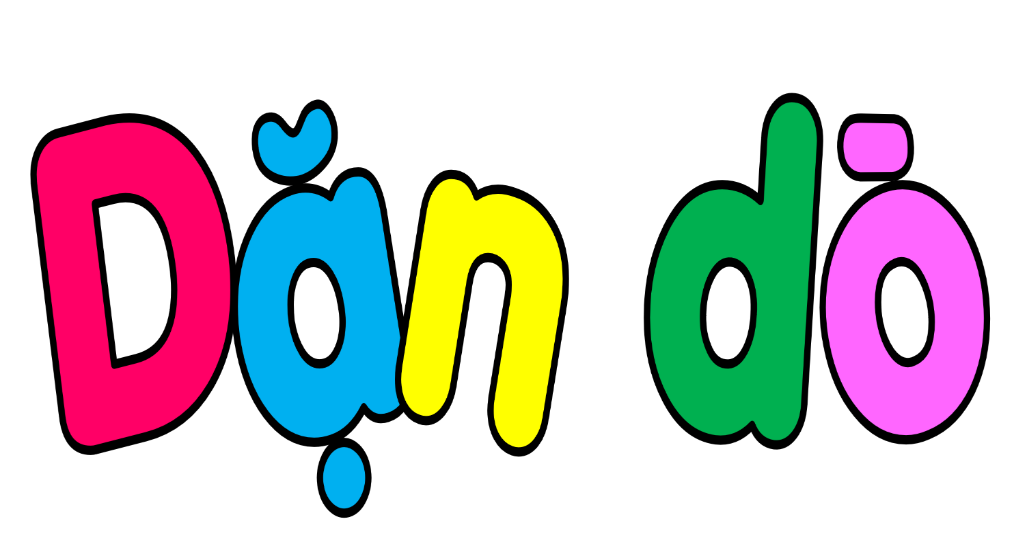 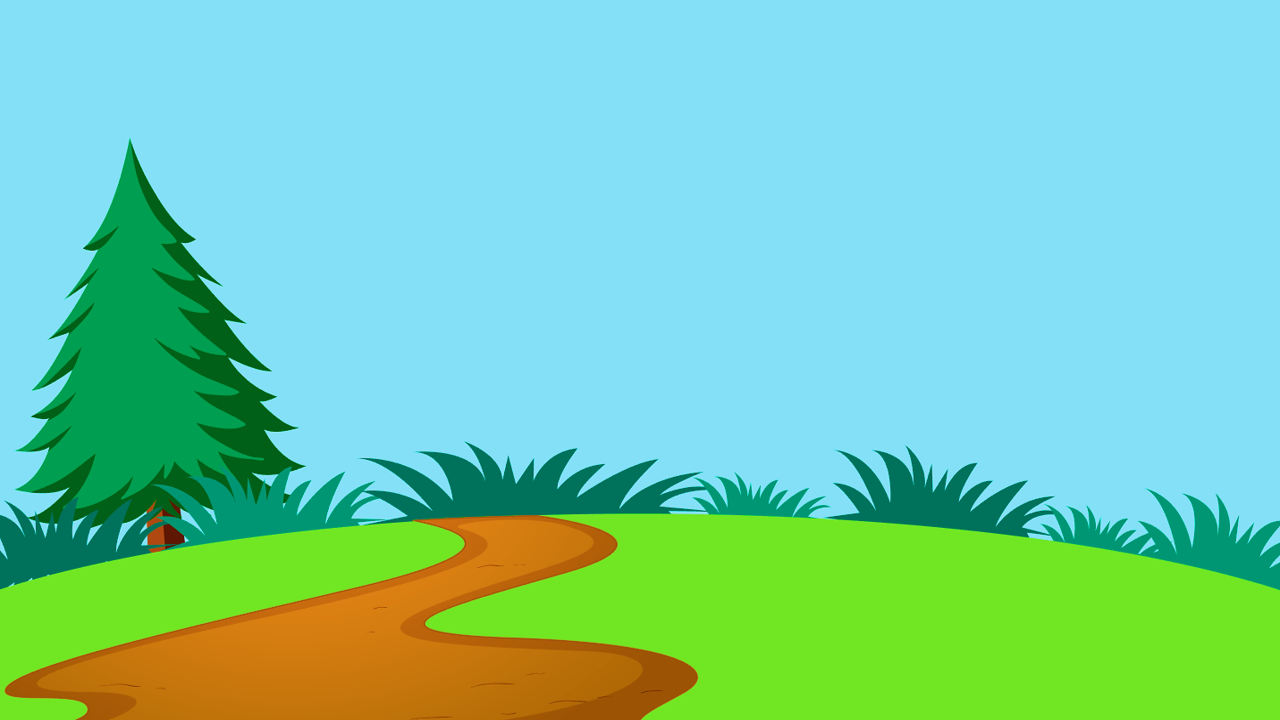 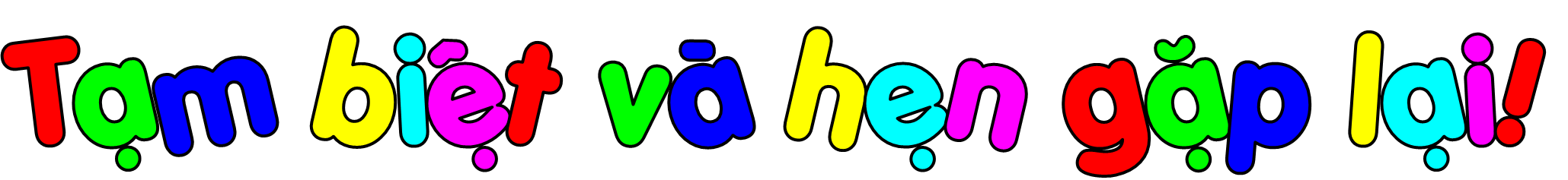 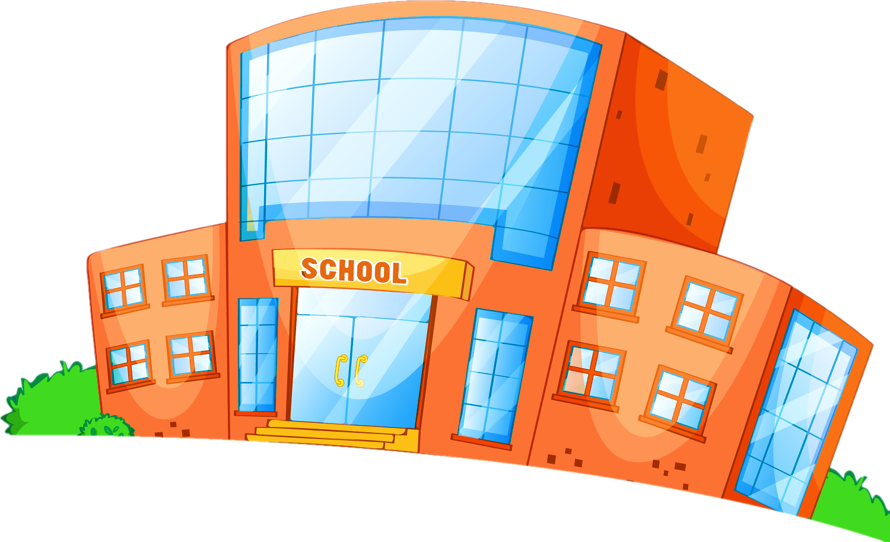 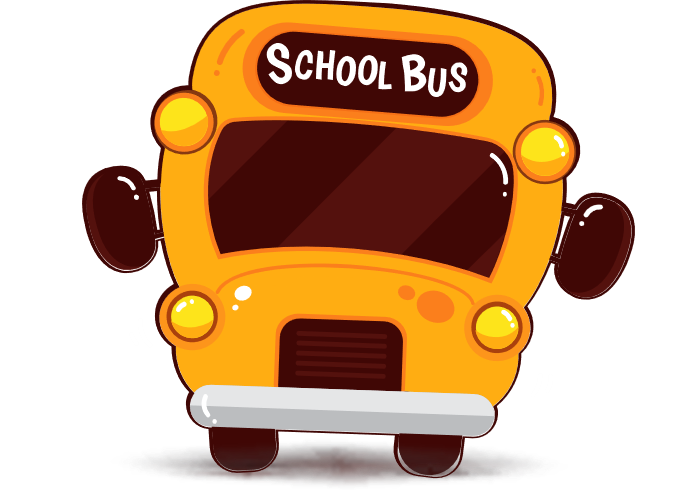 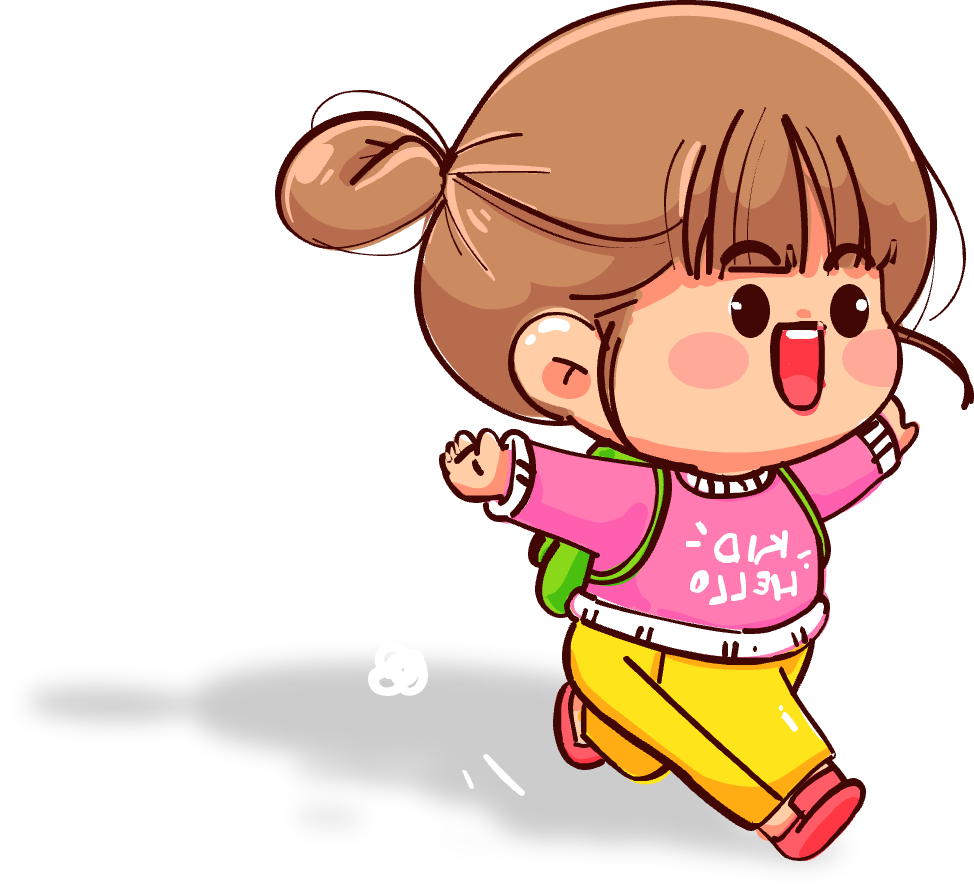 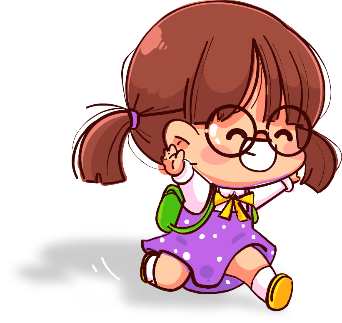 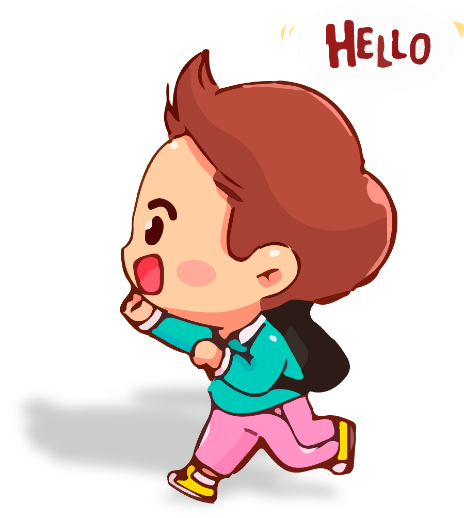